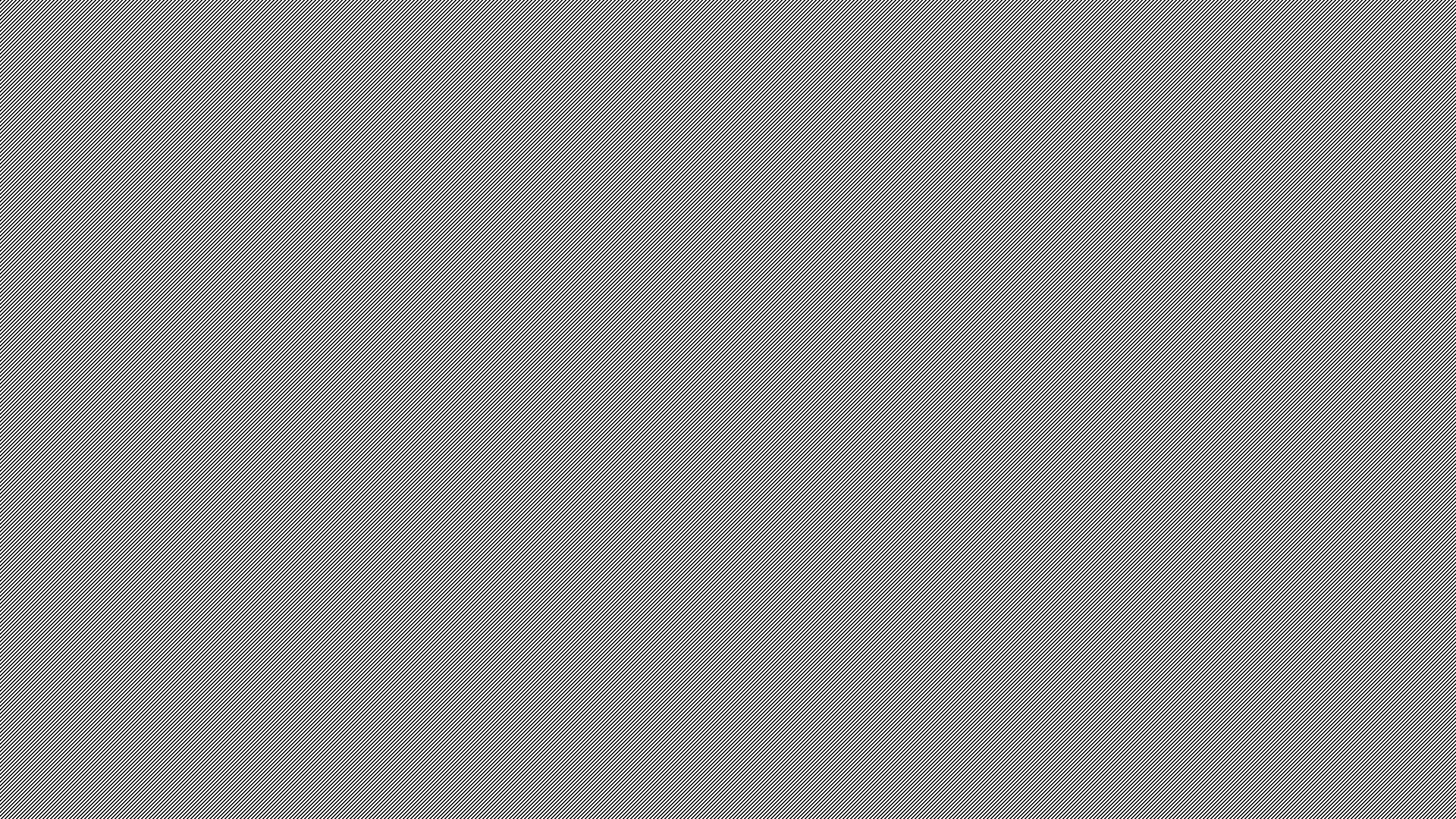 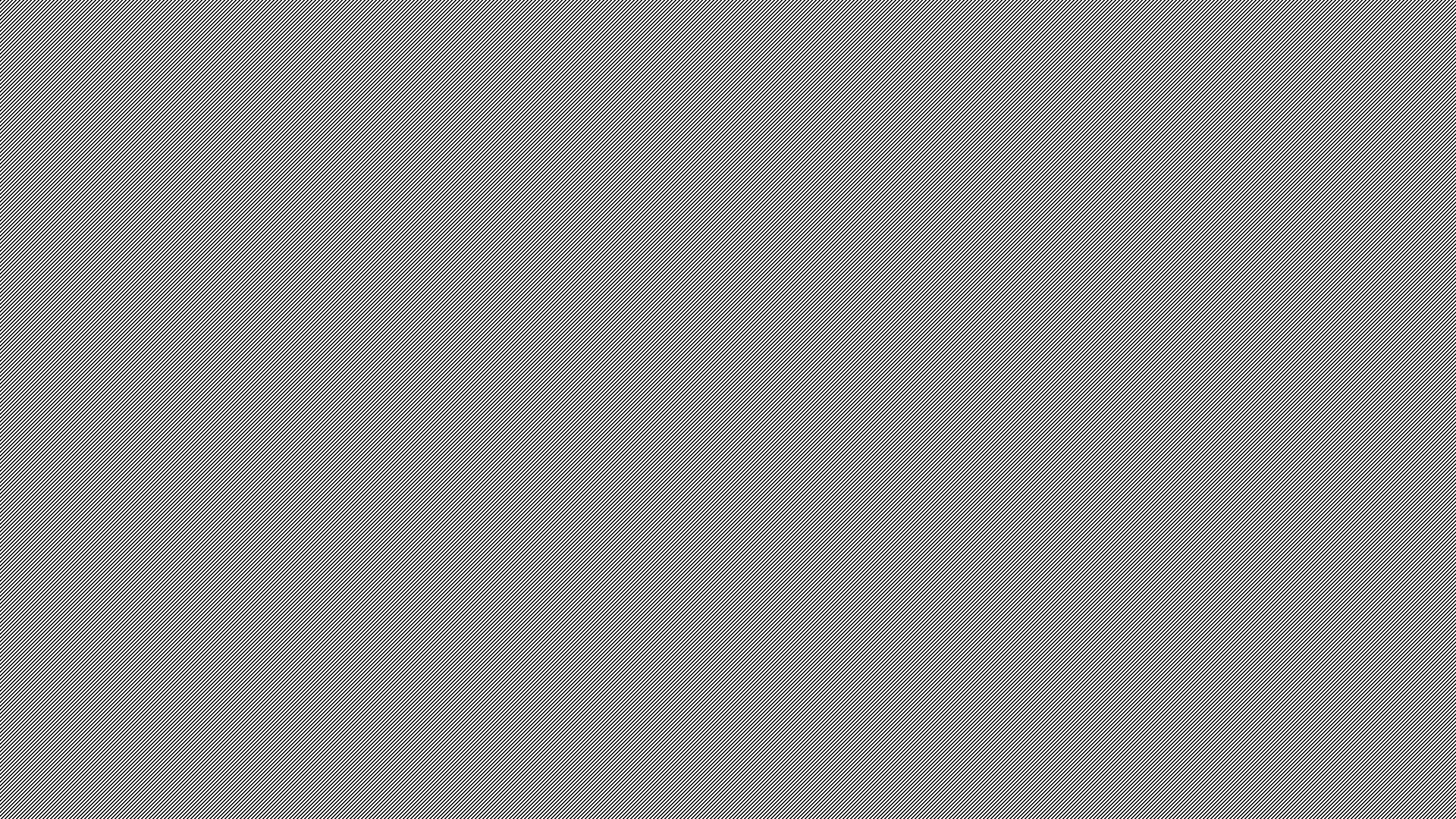 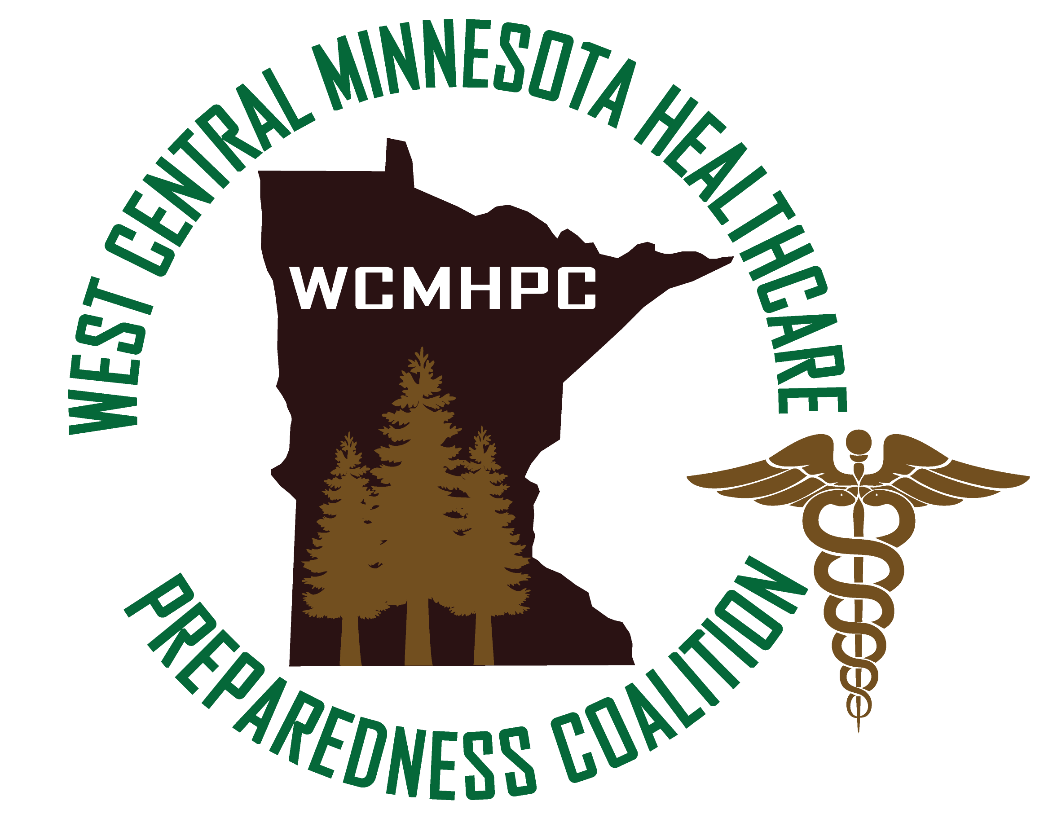 Regional Patient Tracking Plan
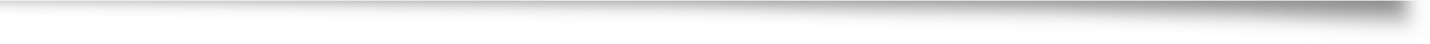 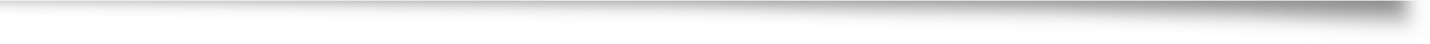 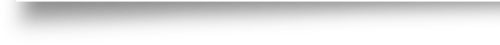 Shawn Stoen| Regional Health Care Preparedness Coordinator
13 August 2019
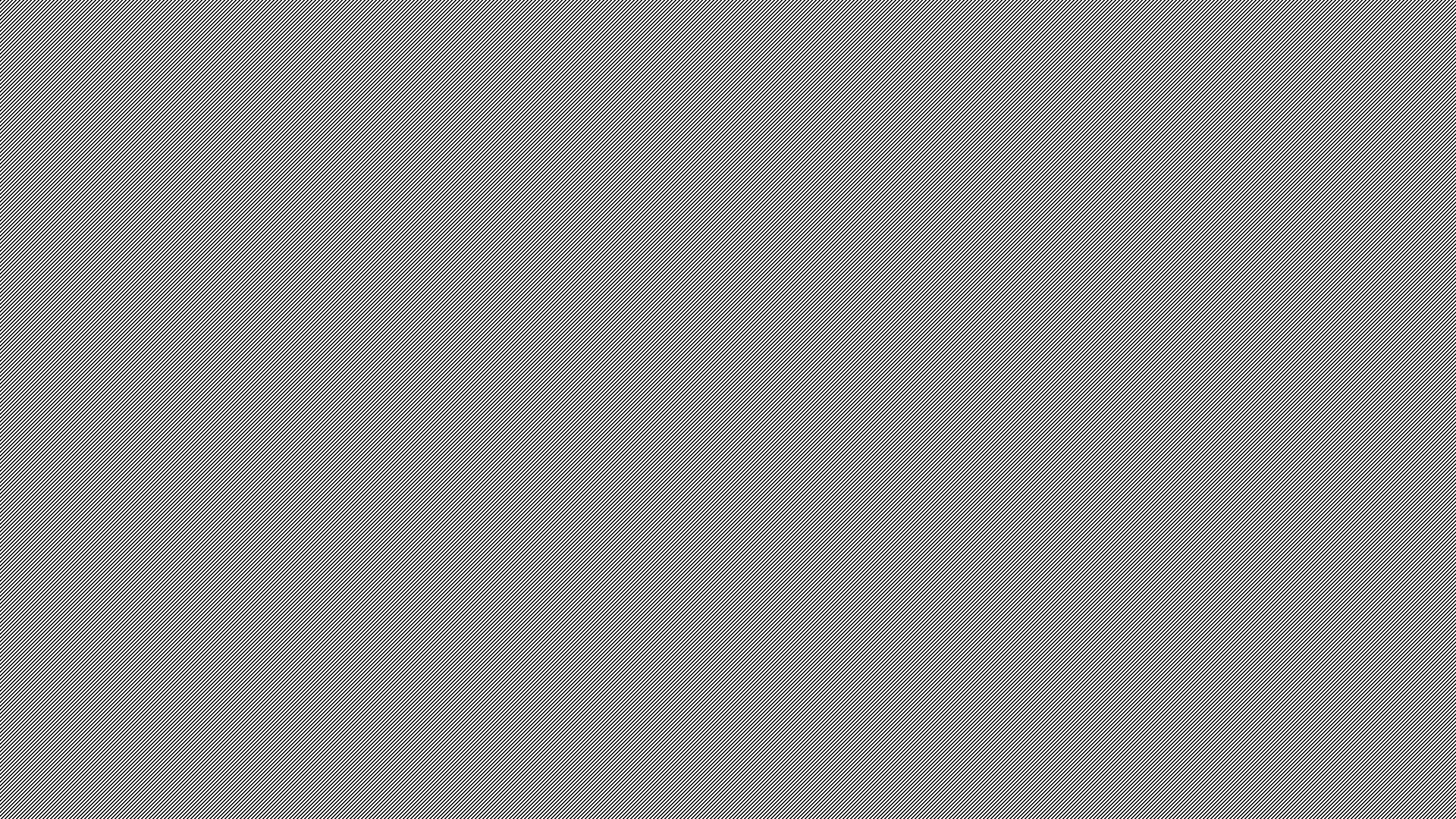 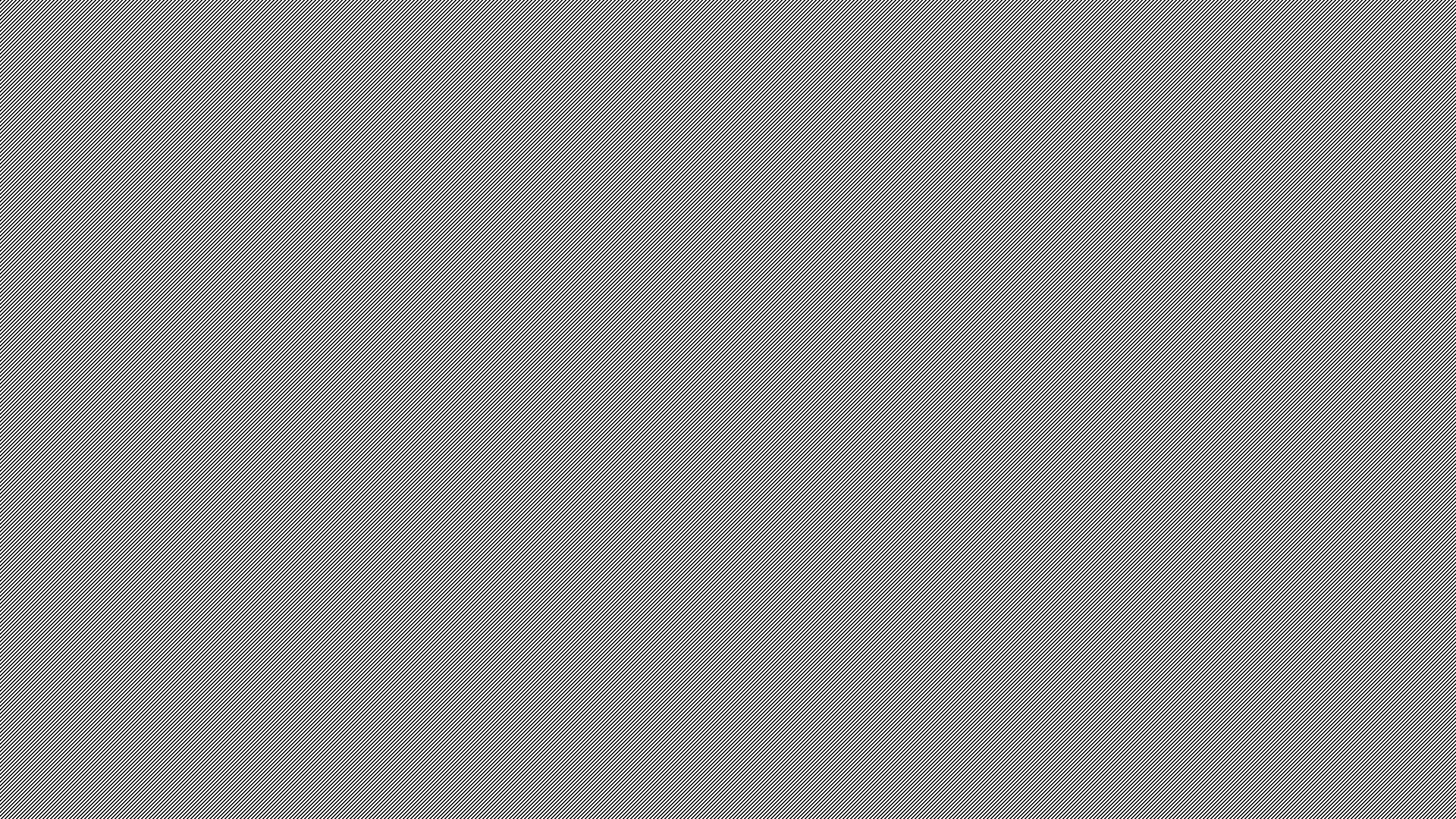 Introduction
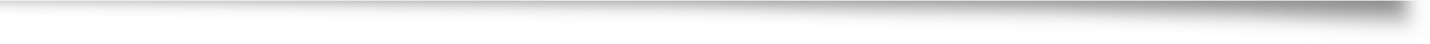 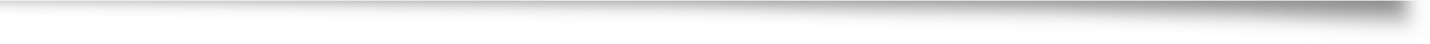 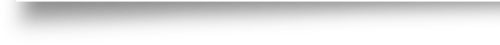 Center for Medicare and Medicaid Services (CMS) Emergency Preparedness requirements effective November 2017 highlight the need for patient tracking
We have learned, via real events and/or exercises, that the lack of patient tracking causes:
Delayed family reunification
Potential for delay in optimal patient care
Inability to identify resource needs
Inhibit law enforcement ability to gather evidence
Limit the ability of health care facilities to obtain reimbursement for treatment costs
WCMHPC – Partnering to Plan, Prepare, and Respond
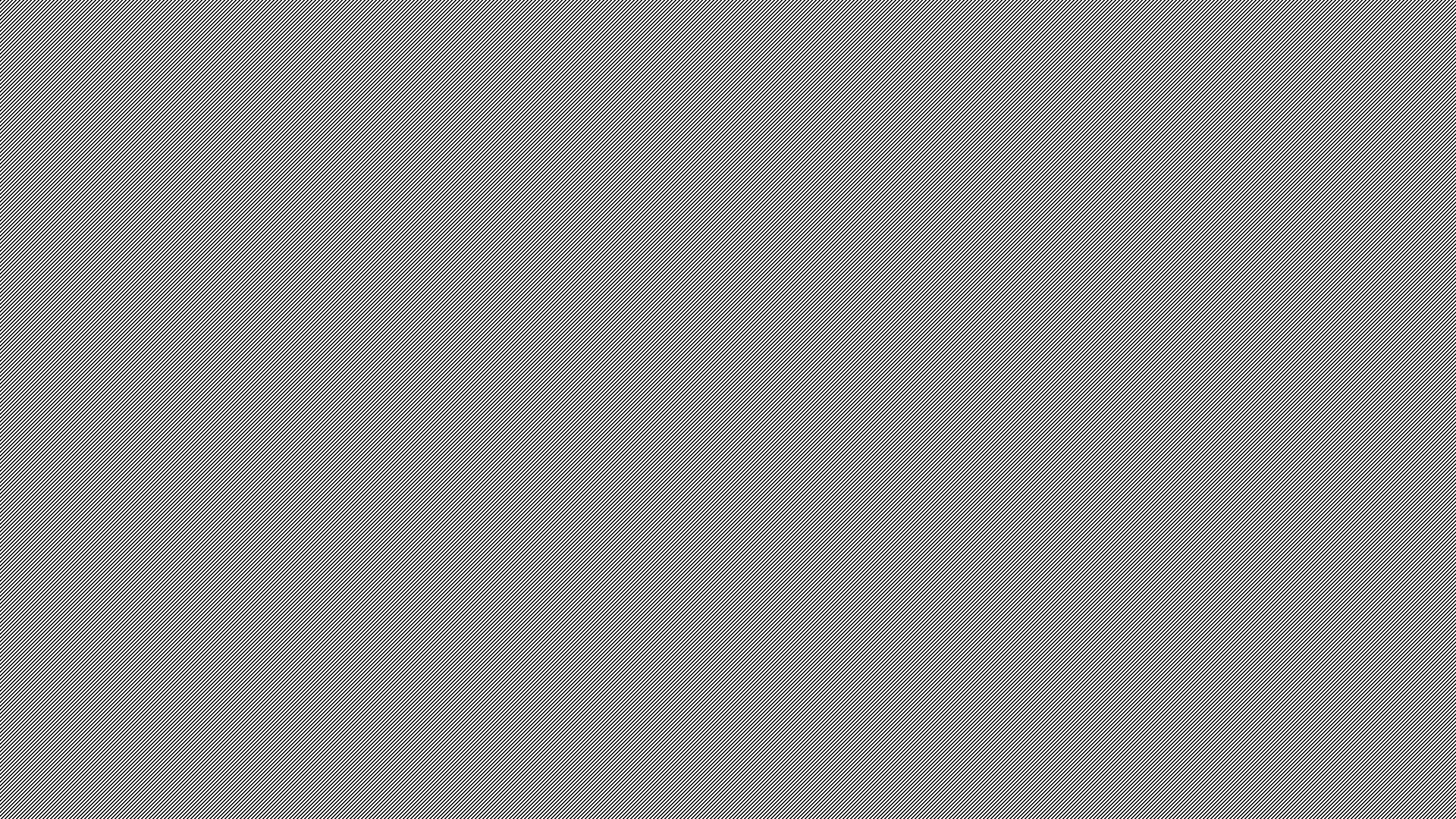 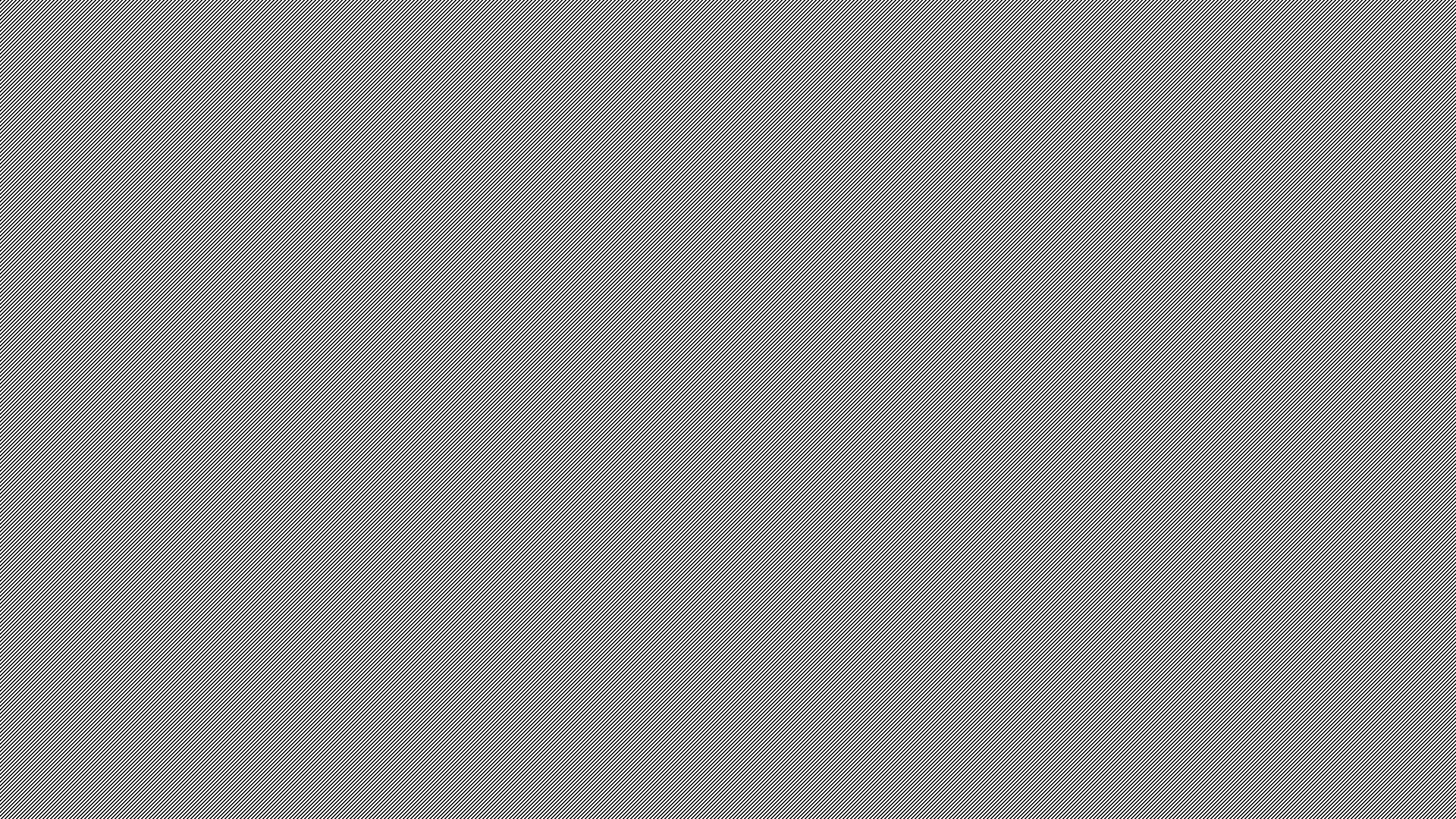 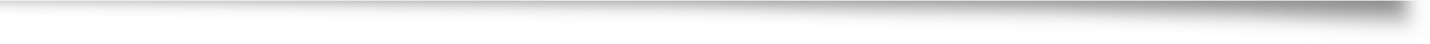 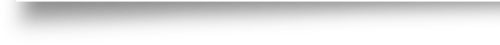 Purpose
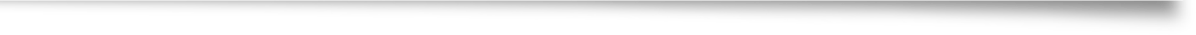 WCMHPC – Partnering to Plan, Prepare, and Respond
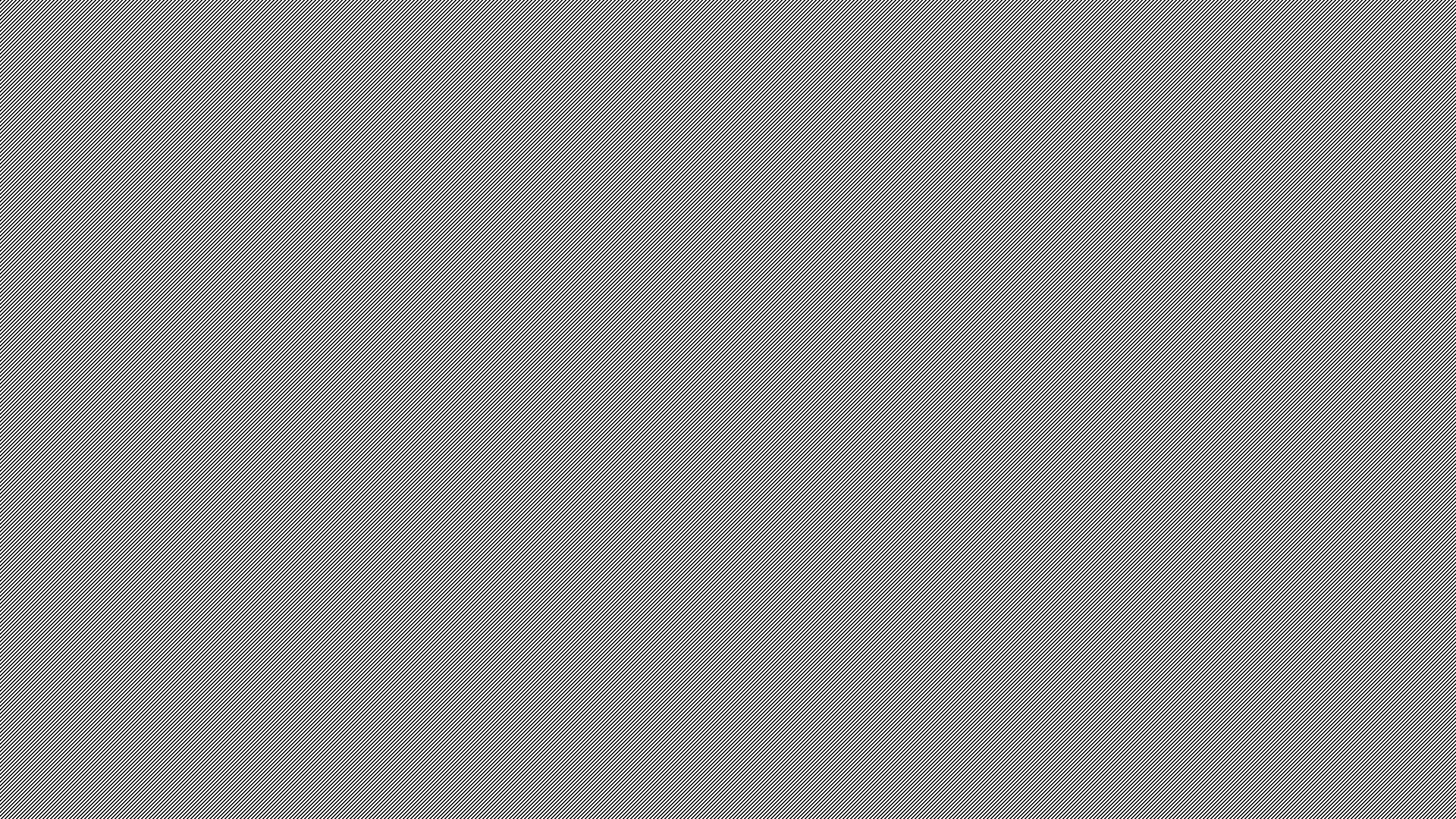 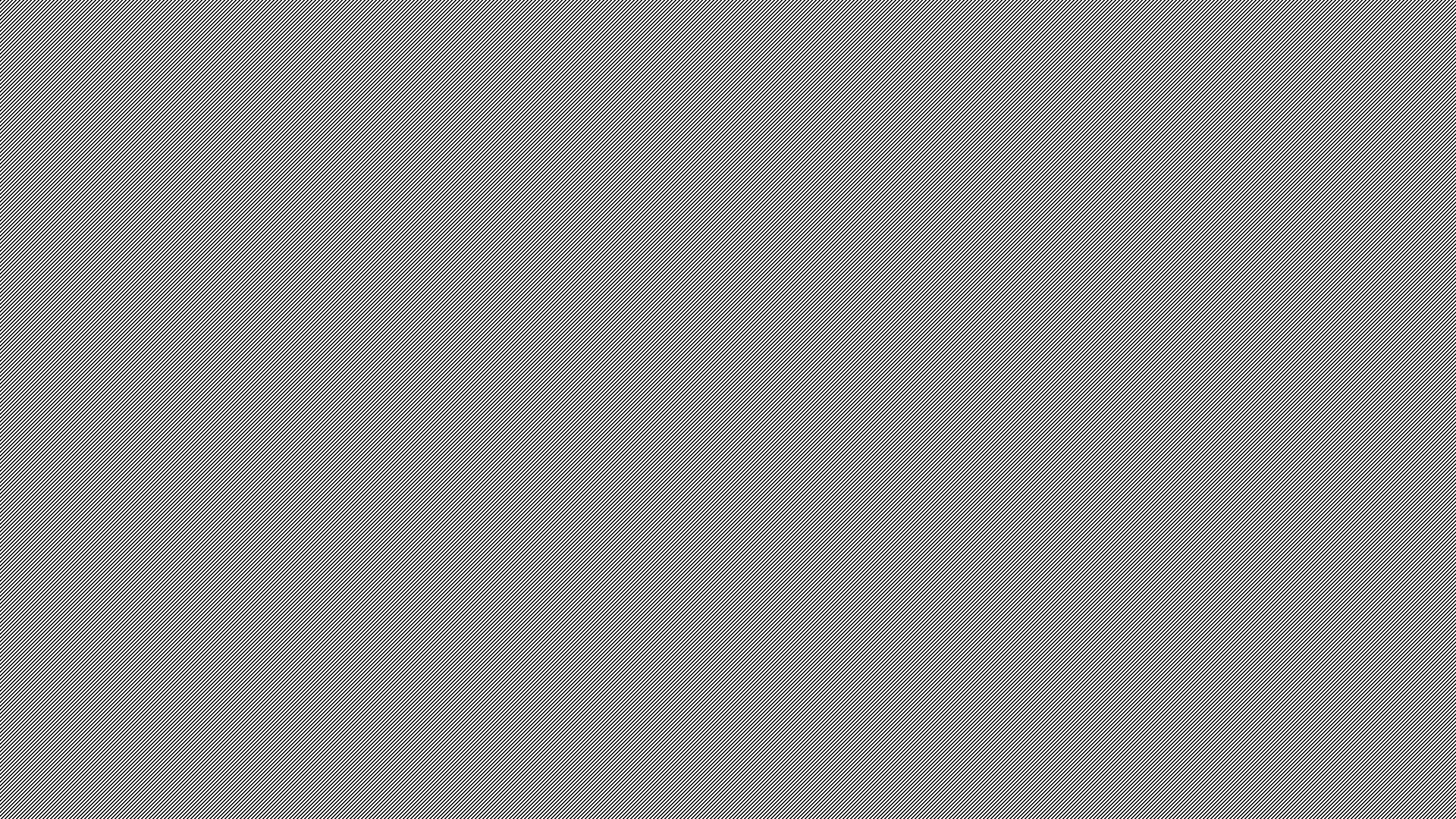 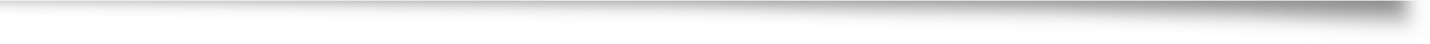 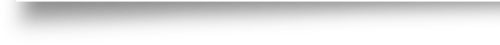 Objectives
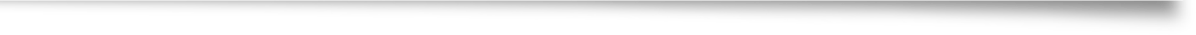 WCMHPC – Partnering to Plan, Prepare, and Respond
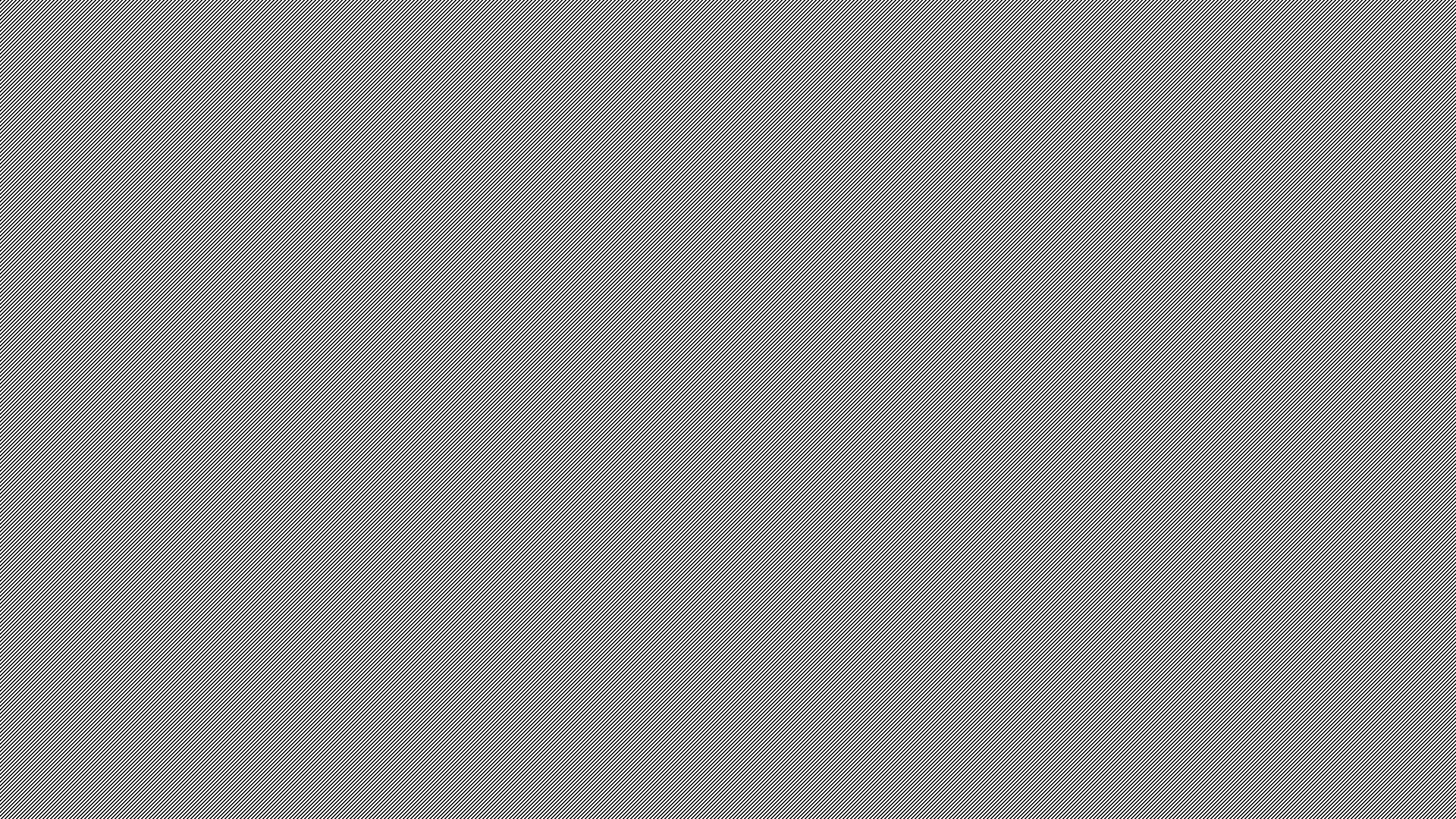 Scope
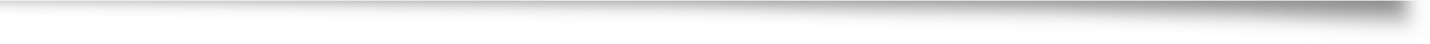 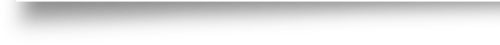 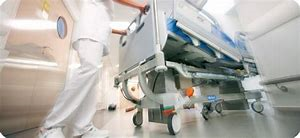 The plan is divided into three sections:

Day to Day Patient tracking 
Creating a regional EMTALA form
Facility Evacuation Patient tracking
Utilization of the Healthcare Incident Command System and forms
Mass casualty Patient tracking
Multi-agency coordination
MNTrac patient tracking access
Information sharing
WCMHPC – Partnering to Plan, Prepare, and Respond
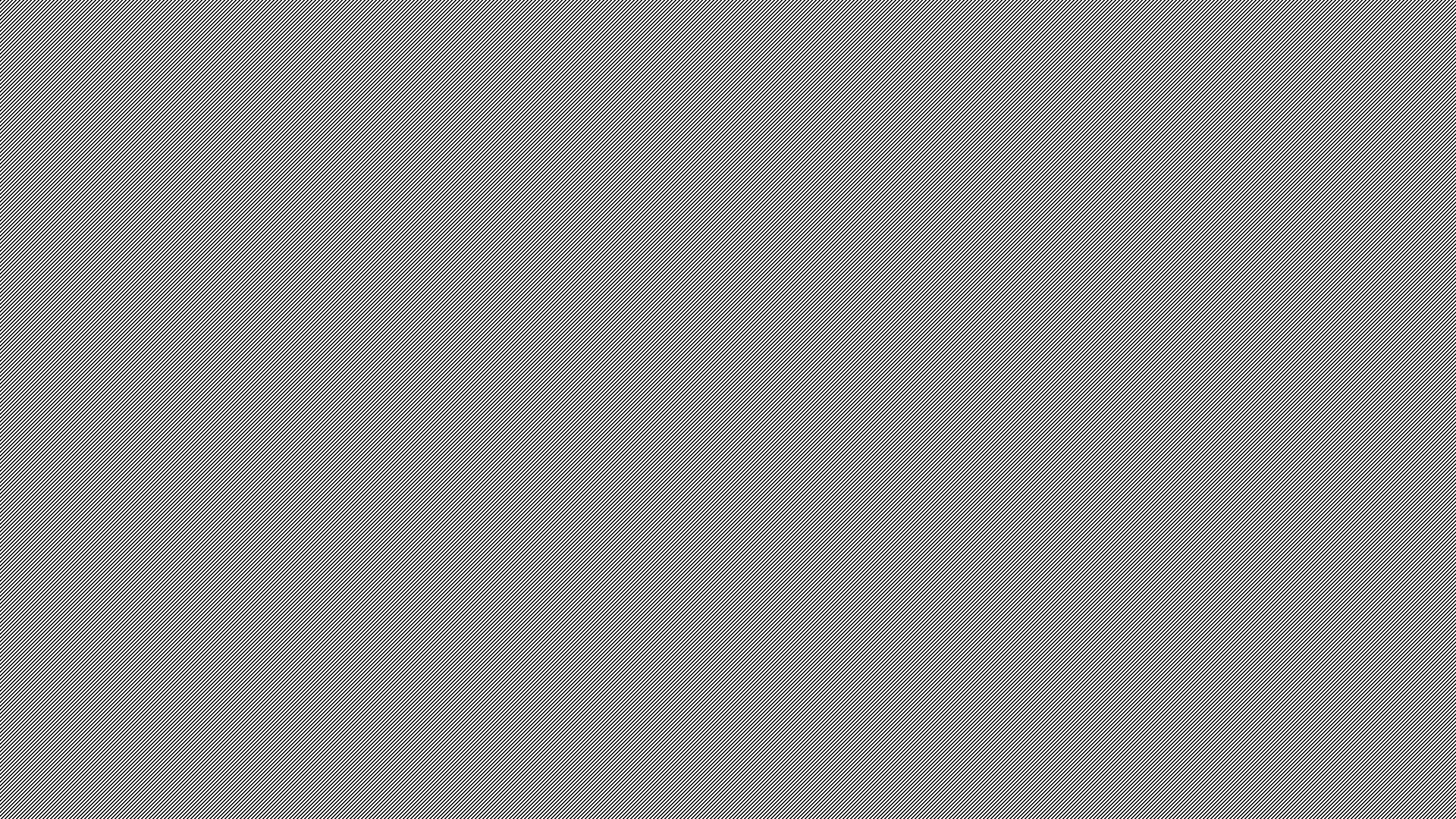 Assumptions
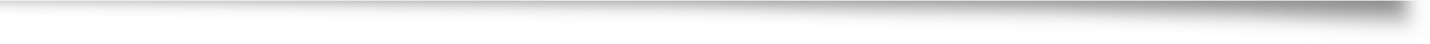 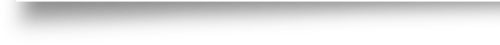 Not all patient information will be available immediately 
Patient tracking may continue for an extended period of time
The plan supports the family reunification however it does not address the set up of the family reunification center.
The plan can be used with the MNTrac Patient Tracking platform or it can be a stand-alone plan. 
All information shared must take into consideration HIPAA.
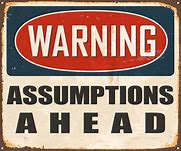 WCMHPC – Partnering to Plan, Prepare, and Respond
[Speaker Notes: Not all information will be available at the beginning of the response however the plan allows for information to be inserted as time allows

Information about the patient will be available at the beginning of patient tracking. As patient care and time allows more information about the patient will be gathered and documented. This includes using body identifiers i.e. tattoos etc.

Family reunification is handled by emergency management and health and human services.

Utilization of the MNTrac Patient Tracking application can be initiated after the immediate on-slot of patients. 

Much of the information gathered for patient tracking is considered Protected Health Information (PHI) and is subject to the Health Insurance Portability and Accountability Act (HIPAA).]
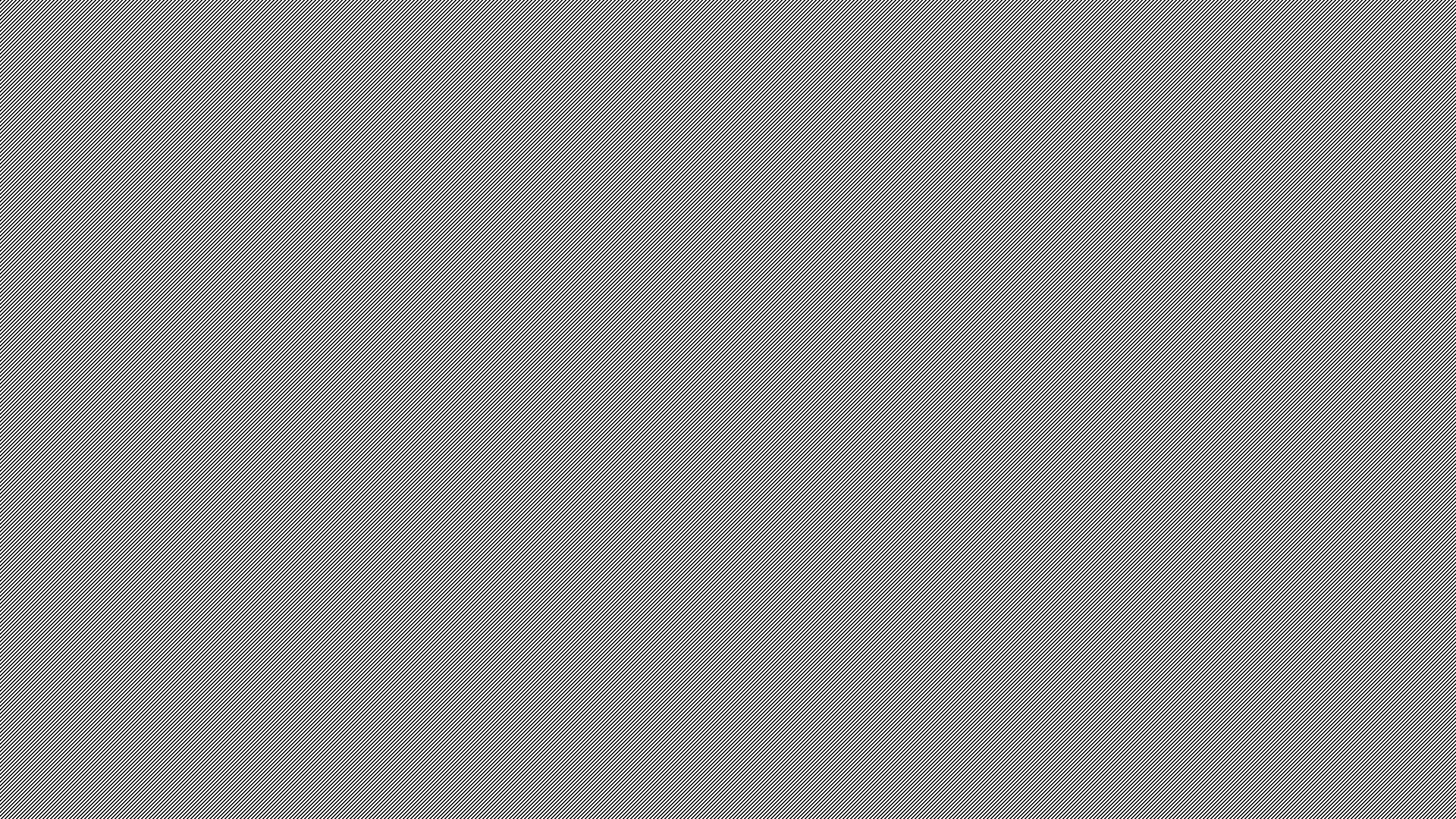 Day to Day Patient tracking
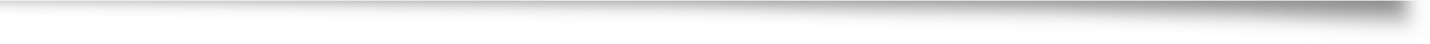 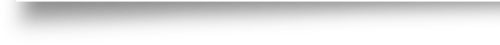 Emergency Medical Treatment & Labor Act (EMTALA) form
Patient receipt 
Closing the loop
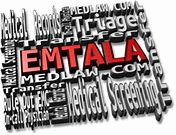 WCMHPC – Partnering to Plan, Prepare, and Respond
[Speaker Notes: Use process that is already in place – EMTALA

Regional EMTALA form includes the ability of the receiving facility to send back to the transferring facility a “receipt” of the patient

Once receipt is received by the initial transferring facility, they are able to document it in the patients chart and therefore close the loop]
Facility Evacuation Patient tracking
Facilities will:
Notify region of need for evacuation
Use the HICS Patient Tracking form
Hospitals will also use the EMTALA form (following the process used in Day to Day tracking)
Regional support include:
Create a regional alert in MNTrac
Create a bed availability alert in MNTrac
Open up a command center in MNTrac 
Assess resource needs
Activate the Health MAC
Consider utilizing the Patient tracking program within MNTrac
WCMHPC – Partnering to Plan, Prepare, and Respond
[Speaker Notes: MNTRAC usage will depend on number of patients/receiving facilities]
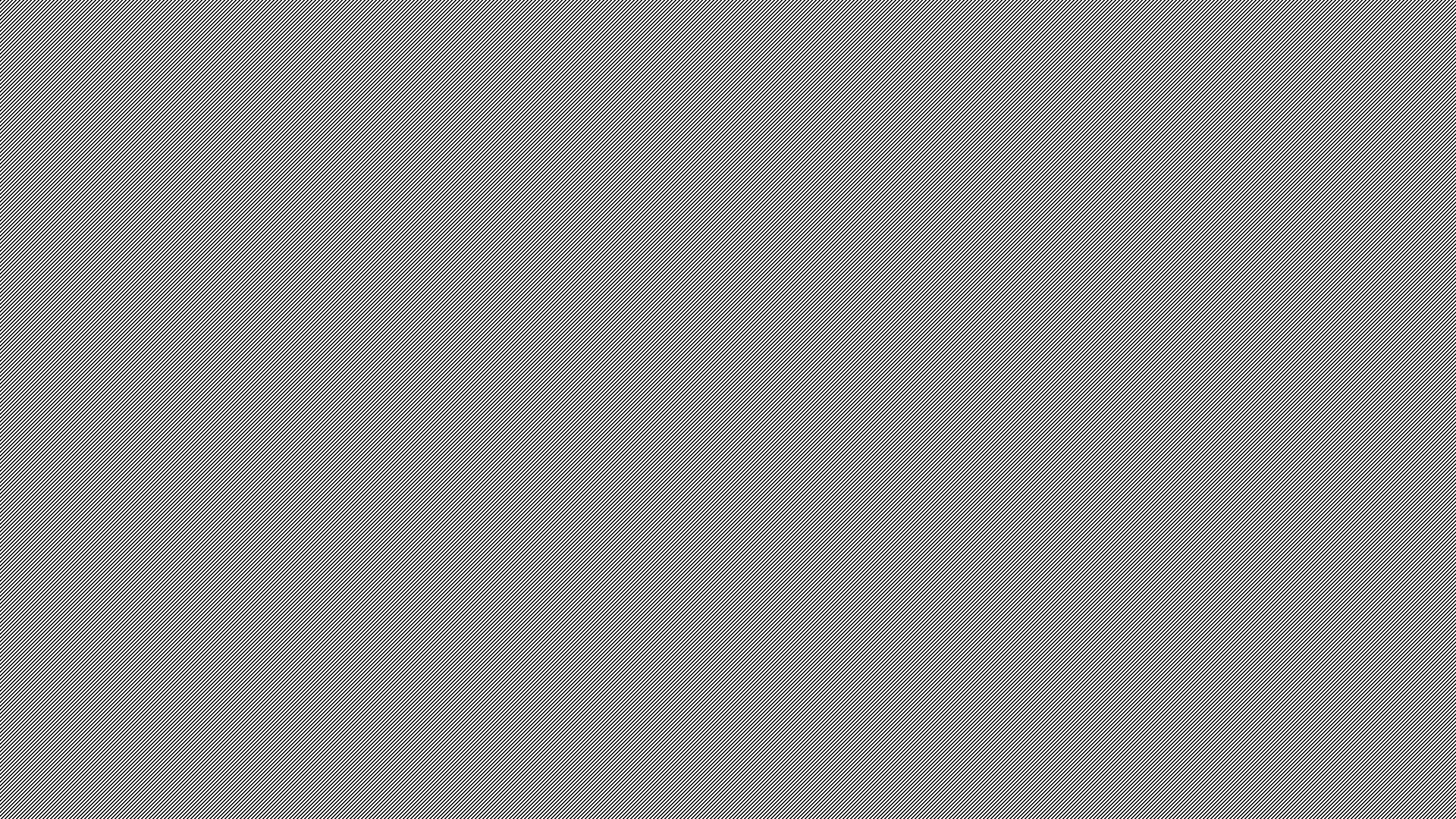 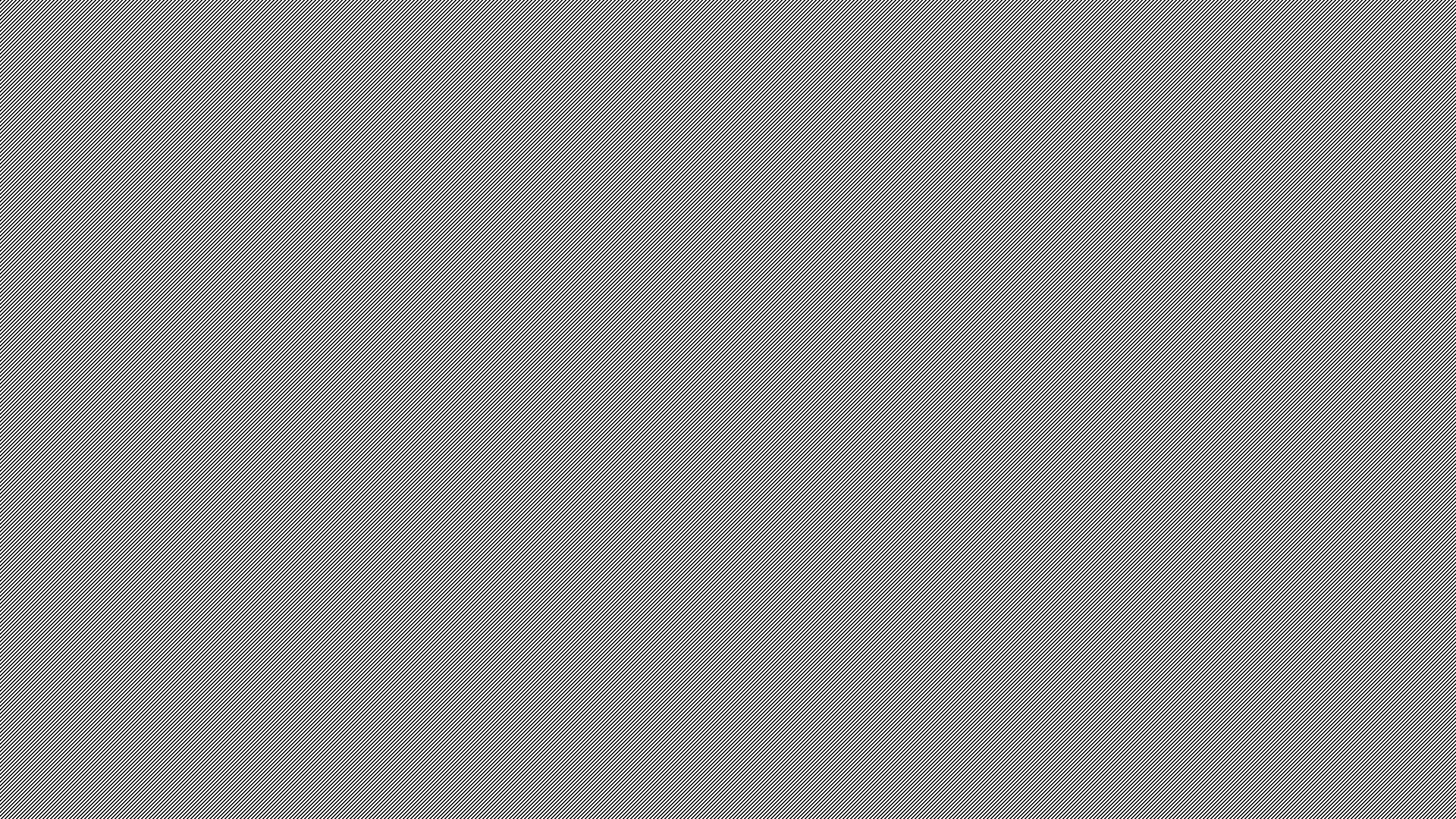 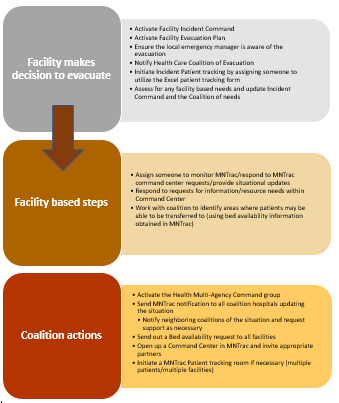 Evacuation
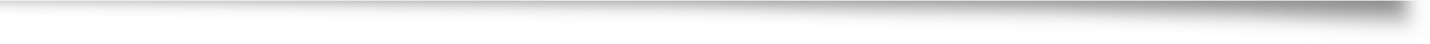 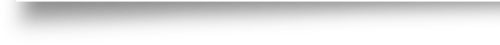 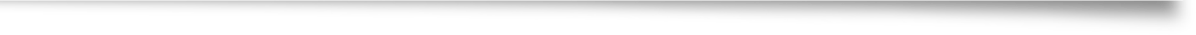 WCMHPC – Partnering to Plan, Prepare, and Respond
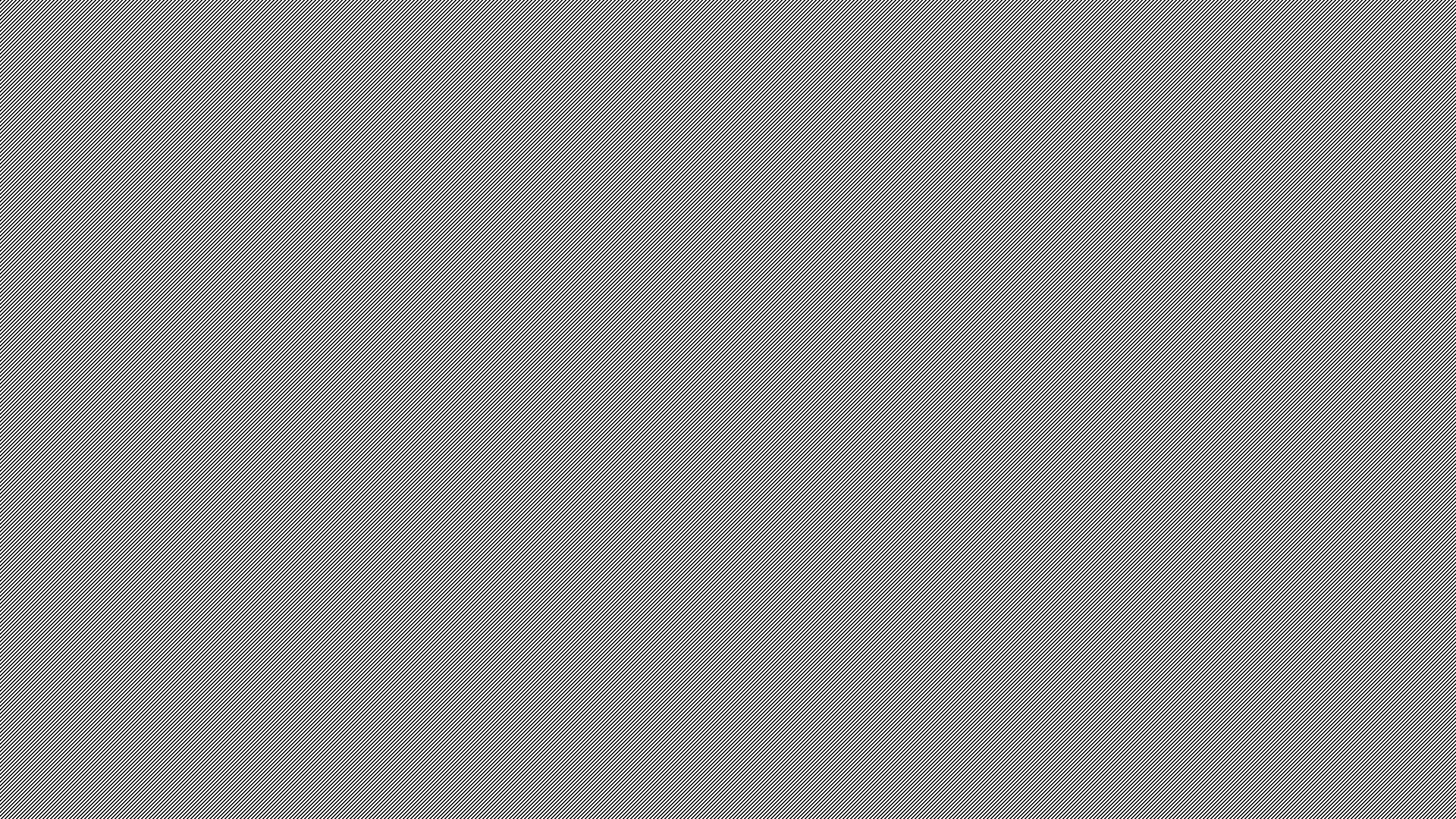 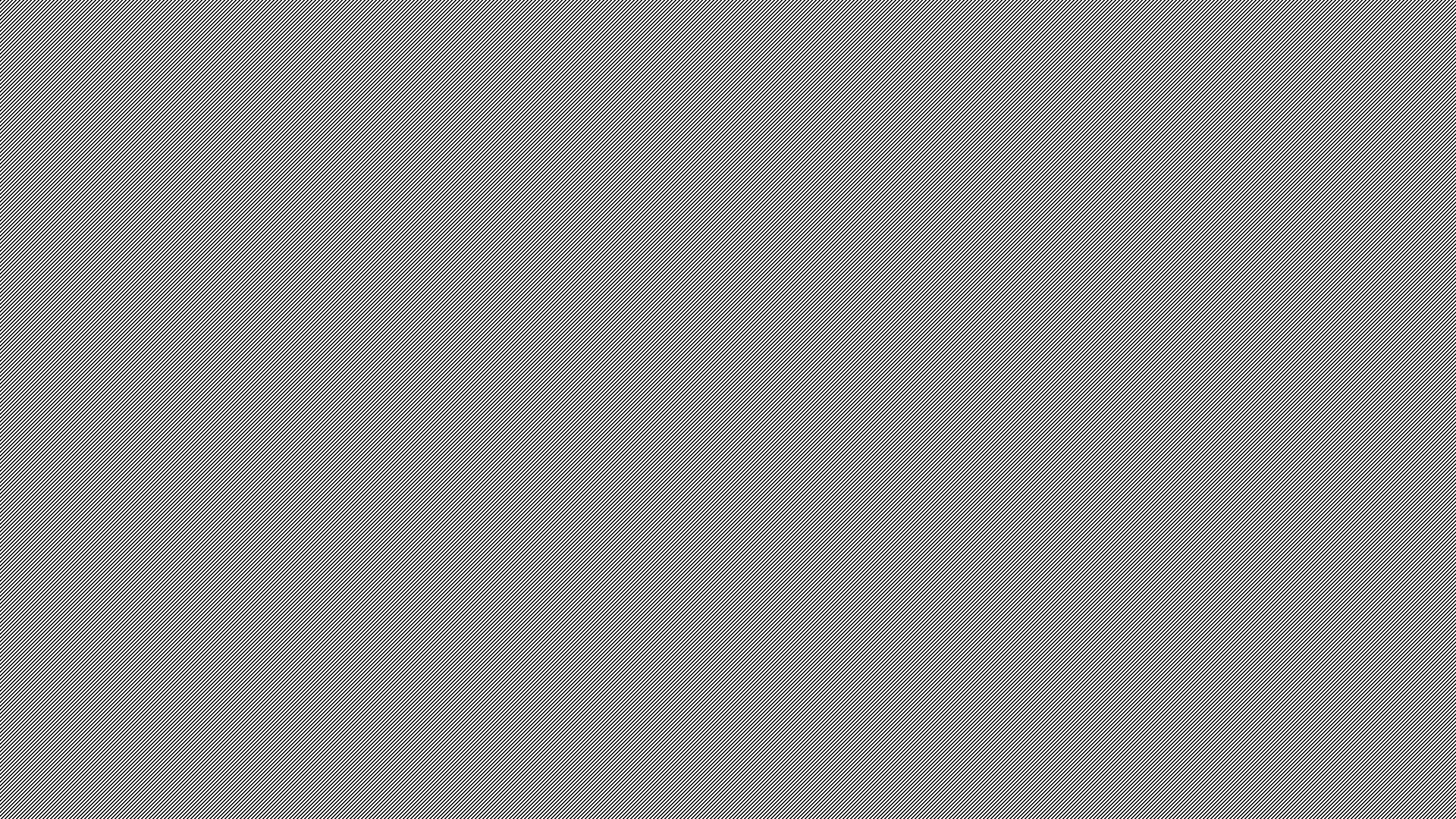 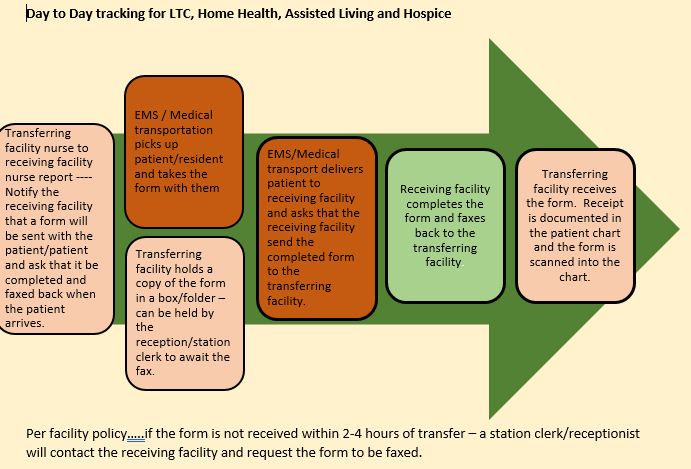 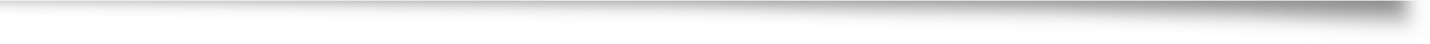 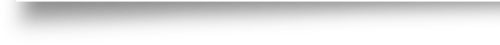 For LTC, Home Health, Hospice
WCMHPC – Partnering to Plan, Prepare, and Respond
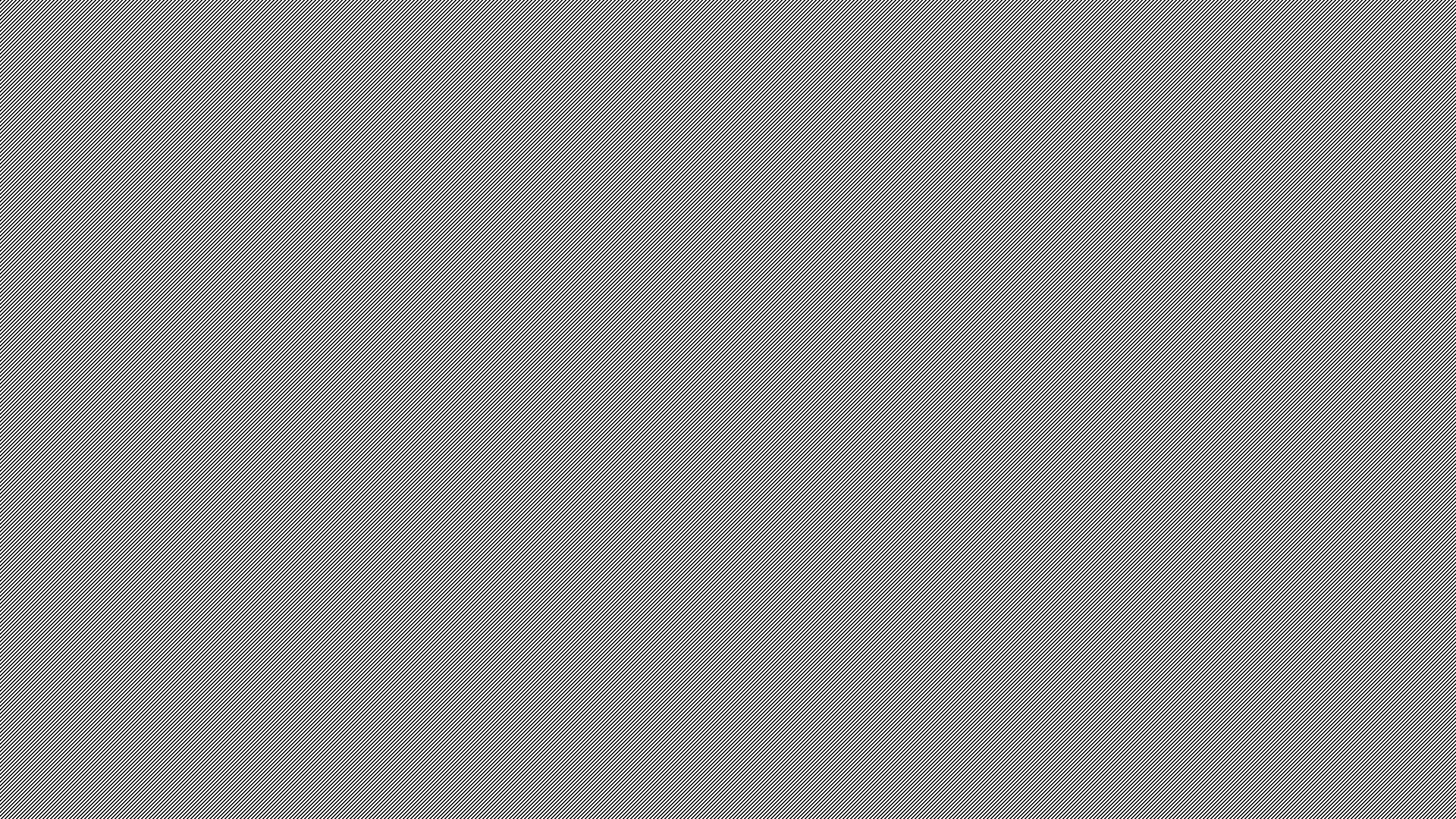 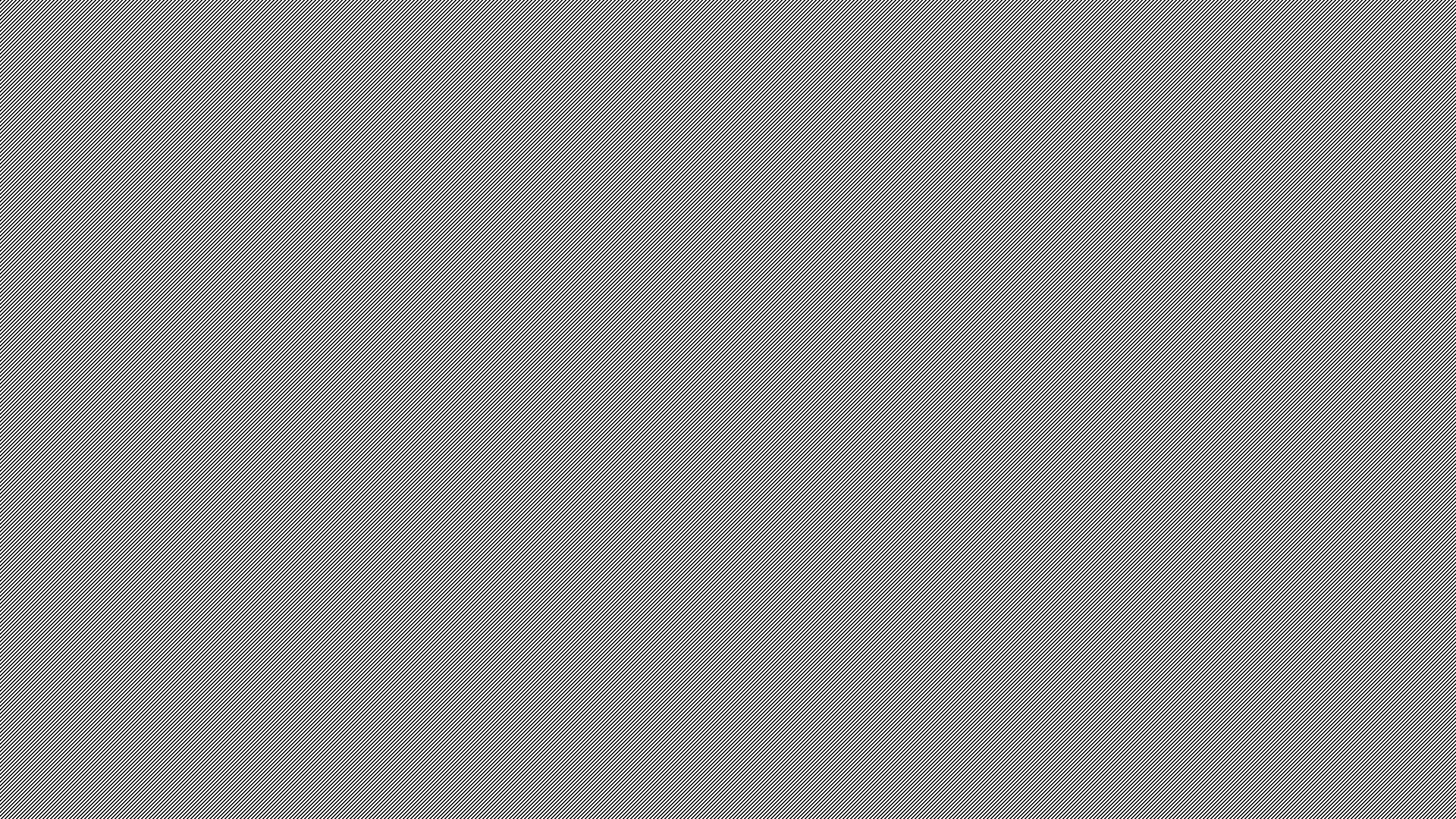 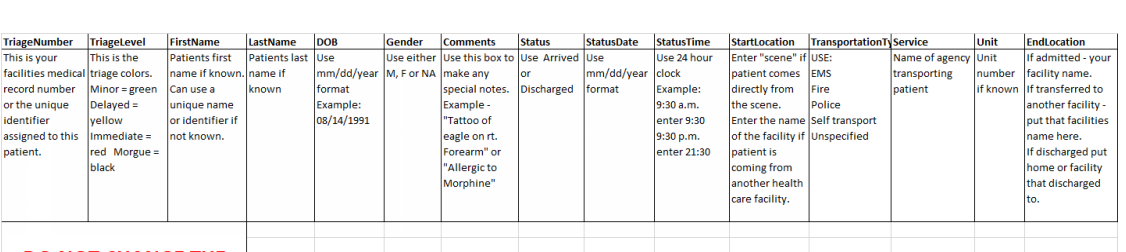 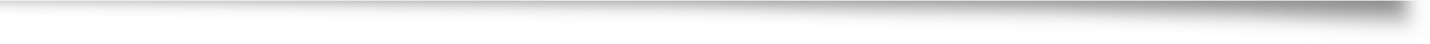 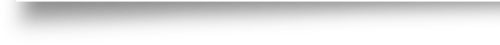 Patient Tracking – Revised HICS 254
WCMHPC – Partnering to Plan, Prepare, and Respond
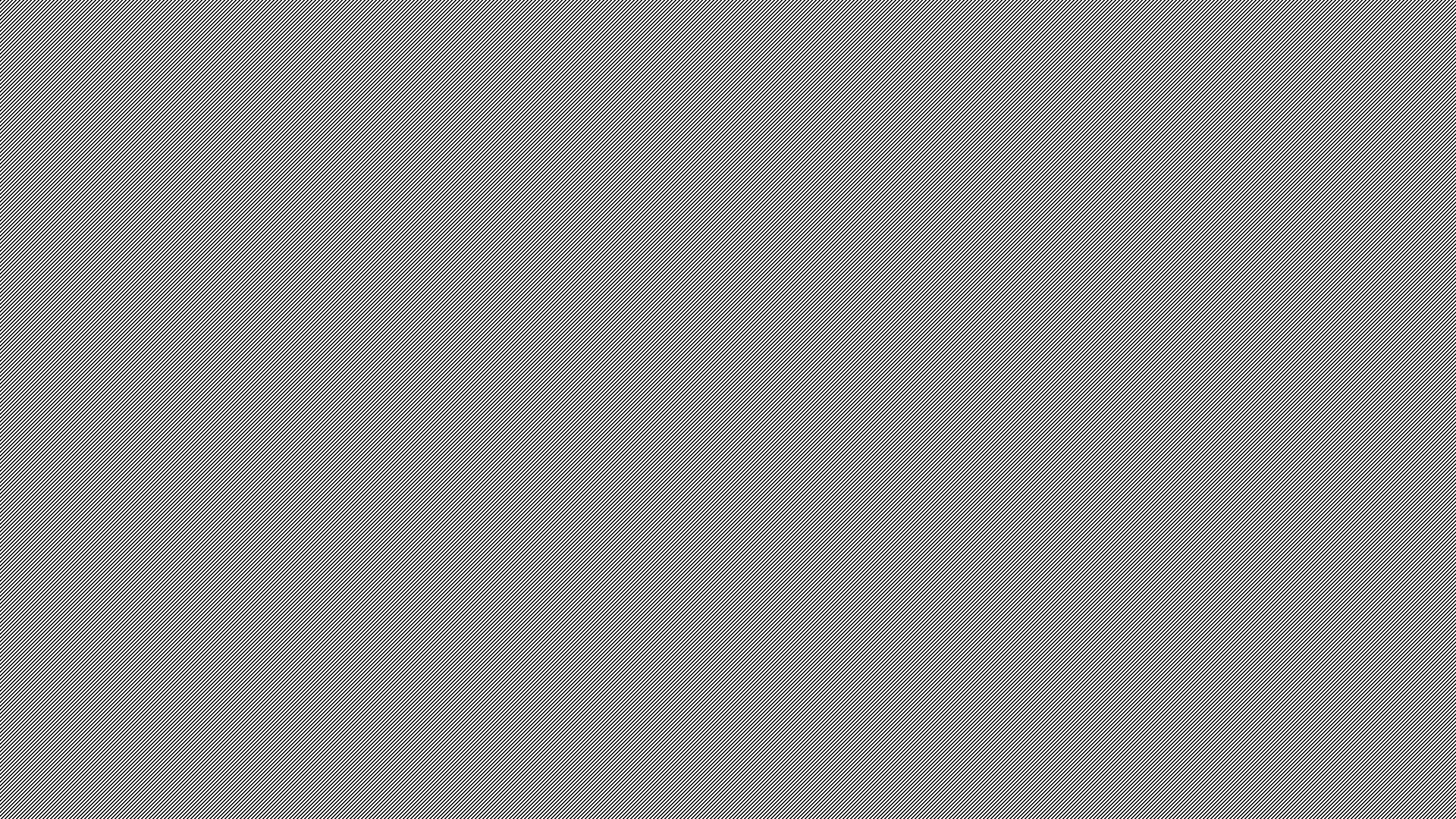 Mass Casualty Patient Tracking
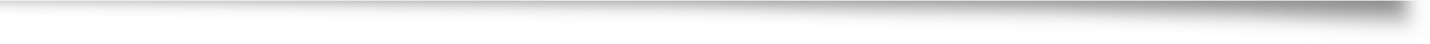 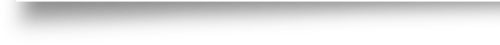 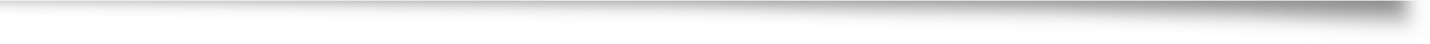 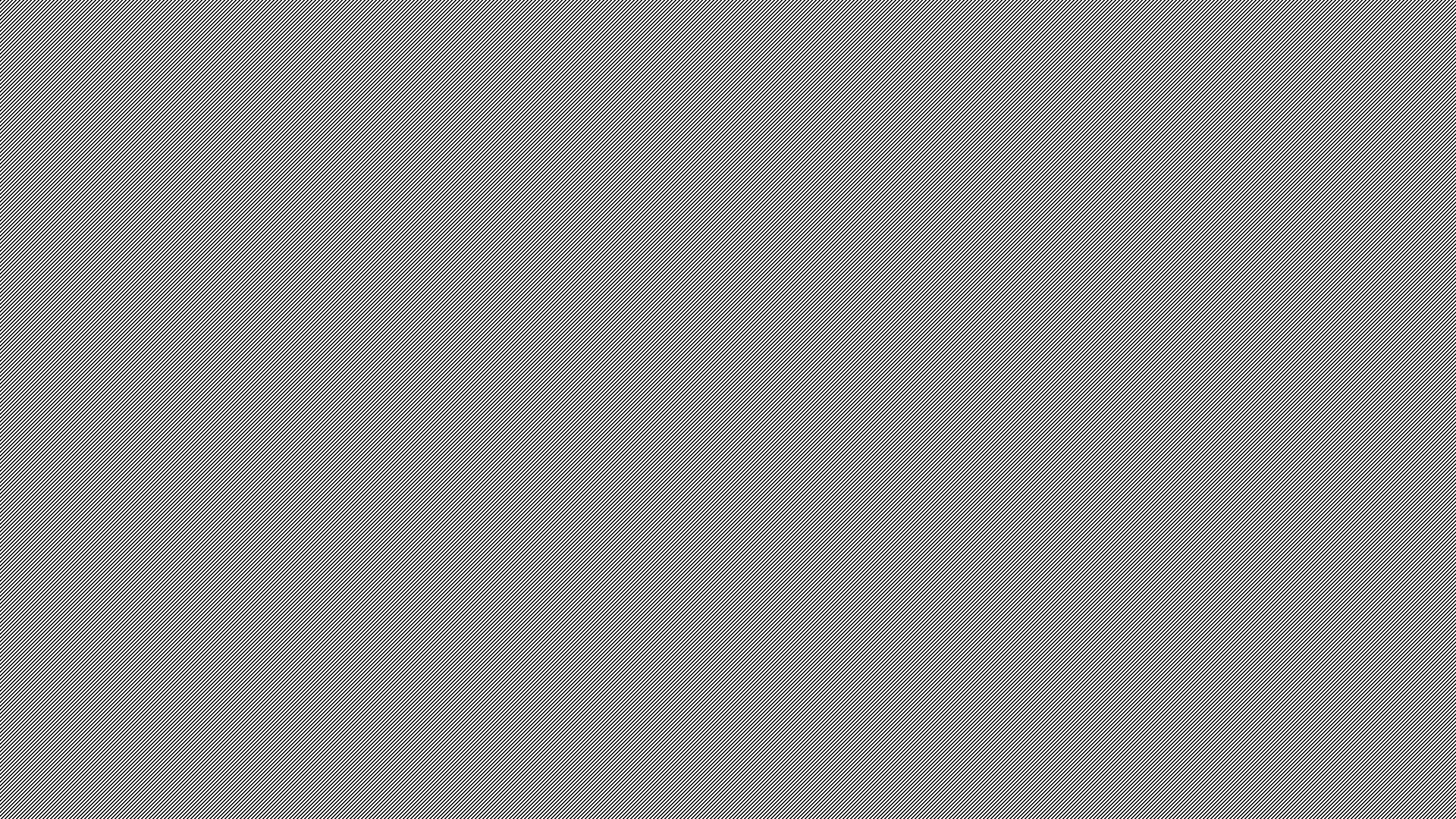 Upon notification from EMS/Dispatch of a Mass Casualty Event – facilities will:
Initiate the Patient Tracking Excel spreadsheet (HICS 254 Excel form)
Assess the need for regional assistance/notify region if necessary
Regional support includes:
Activate the Health MAC
Create an Alert in MNTrac
Open a Command Center
Activate a Patient tracking event in MNTrac and invite all partners
Assess resource needs and coordinate resource requests
Mass Casualty Patient Tracking
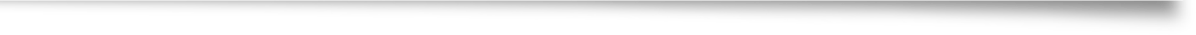 WCMHPC – Partnering to Plan, Prepare, and Respond
Information Sharing
Plan outlines what information can be shared and with whom
Impacted partners are invited to the MNTrac Patient tracking portal 
Emergency Management
Public Health
Health care partners
State
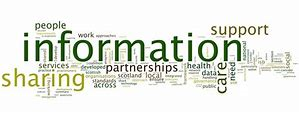 WCMHPC – Partnering to Plan, Prepare, and Respond
[Speaker Notes: Outlines the roles of health care and its’ partners in types of information that can be shared
Includes invitations to partners to MNTrac Patient tracking (Emergency Management, Local Public Health)]
Patient tracking information flow
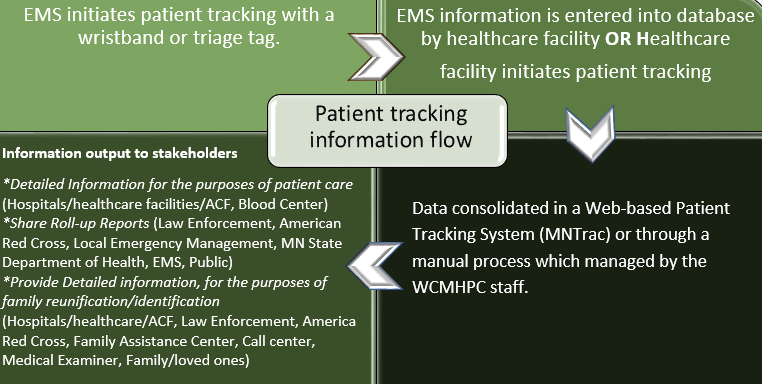 WCMHPC – Partnering to Plan, Prepare, and Respond
Thinking outside the box……
This plan can be used to support Family Reunification
Shelters
Alternate Care Sites
WCMHPC – Partnering to Plan, Prepare, and Respond
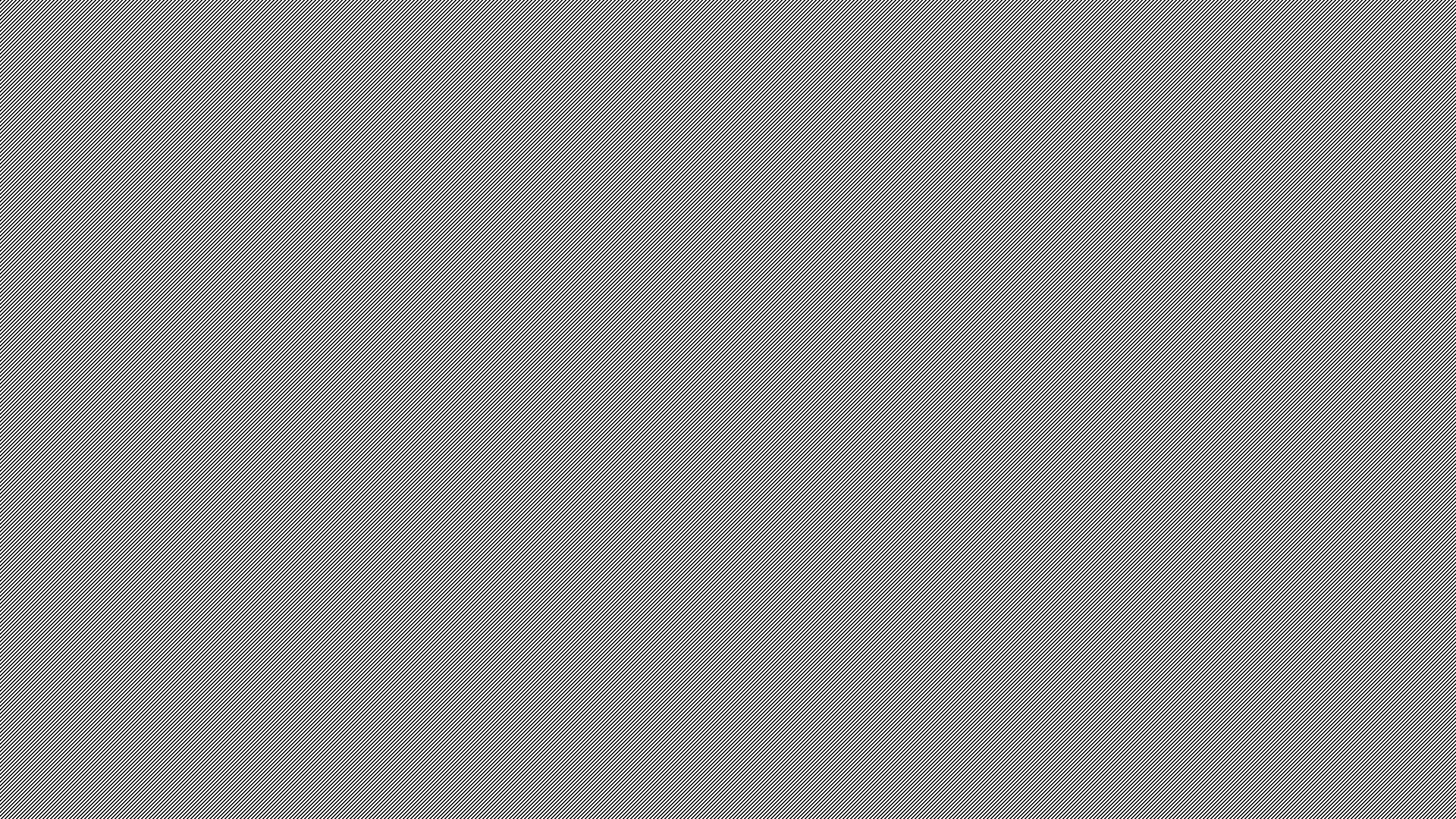 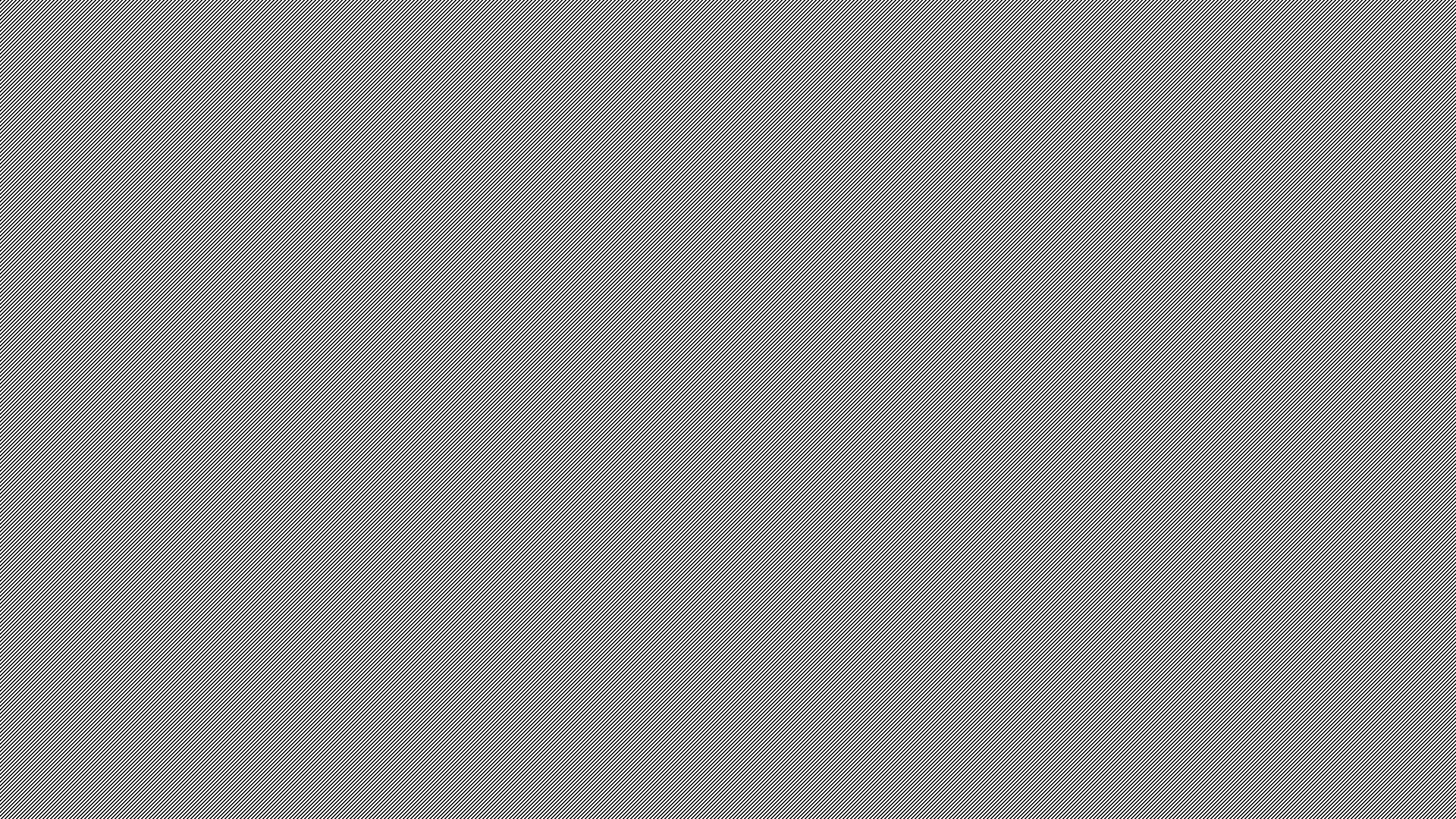 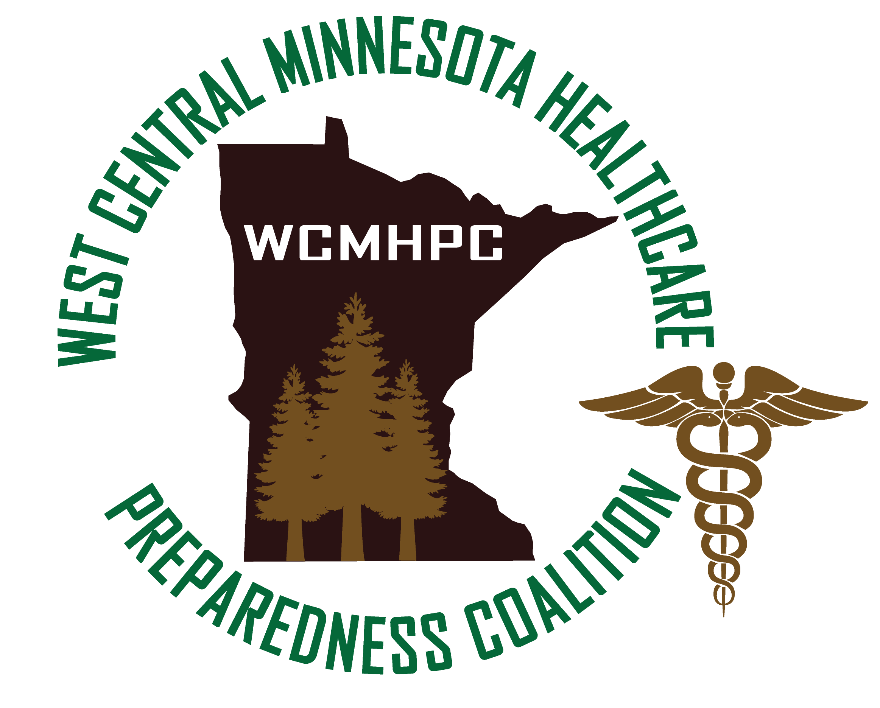 Questions!
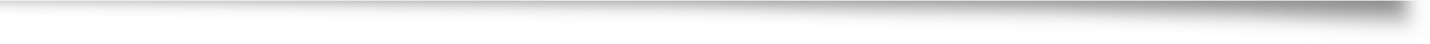 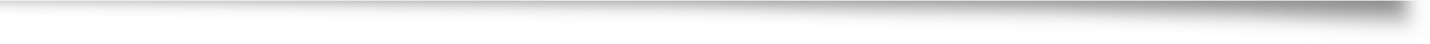 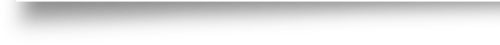 Shawn Stoen
shawn.stoen@centracare.com
320-760-3513
WCMHPC – Partnering to Plan, Prepare, and Respond